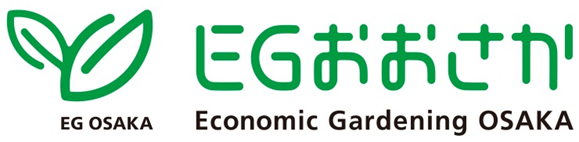 ×
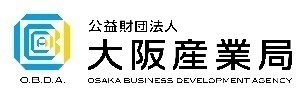 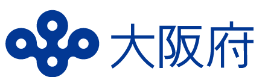 地域経済コンシェルジュ養成研修
地域企業を発掘・育成する取組を進めるＥＧ（エコノミックガーデニング）の担い手づくり
▼研修の目的
企業支援を行うガーデナーにあたる「地域経済コンシェルジュ」を養成する研修です。
中小企業支援のために必要となる「集成力、想像力、連携力」の向上に向け、地域産業支援の現場の第一線で活躍する府内外のキーパーソンを講師に迎え、全14講座で開講します。
支援意識の向上、事業予算獲得に向けた具体的な課題抽出、事業立案を行う手法を学びます。
研修修了後、成果発表した企画の中で具体化した事業・取組みについては「ＥＧおおさか推進ネットワーク」で共有します。
▼研修の概要
日　　程：令和３年８月３日～令和４年３月中旬　原則月１～２回程度、午後開催
実施場所：ＭＯＢＩＯ（クリエイション・コア東大阪）南館３階　クリエイターズプラザ
対象者：市町村（自治体）、商工会・商工会議所、公的産業支援機関、大学、金融機関
　　　　　に所属する地域企業の支援を行う職員（ＥＧおおさか推進ネットワーク参画機関の職員）
　　　　　及び自治体・公的支援機関職員など事務局が特に認めた者。
　　　　　　※受講にあたっては、受講資格を確認させていただきます。
　　　　　　※同一団体、組織、所属からの参加は３名程度とします。
主　　催：大阪府、公益財団法人大阪産業局
受 講 料：無料
交 流 会：講義終了後、クリエイション・コア東大阪内で名刺交換等予定
募集人員、参加形式等：
（1）研修生（通期参加者）20名程度
　　　集合形式・オンライン形式・オンデマンド形式での参加
（2）聴講生（一部参加者）各回30名程度
　　　オンライン形式・オンデマンド形式での参加
　※参加形式は各回ごとに選択していただきます。
　※オンライン形式での参加の場合、ワークショップ等一部のプログラムに
　参加できない場合があります。
　※コロナ感染症の感染状況等により集合形式での開催を中止する場合があります。
▼プログラム　（詳細は裏面にて）
研修の詳細は「https://www.m-osaka.com/jp/event/detail/003445.html」に掲載します。
　※講義内容が変更となる場合があります。
▼修了証の交付
講義番号11～14、企業ヒアリング、成果発表の修了、及び前記を除く８講座を修了した者に対して修了証を交付します。
▼過去参加者からの声
・地域活性化にあたりＥＧ的手法の活用が有効であると感じた。
・顔の見えるつながりが大切であることを改めて気づかされた。
・地域支援機関との連携を深めていきたいと思った。
・支援機関の一員として目指すべき目標と課題が明確になった。
例年、約20名が修了。修了生のうち、９割を超える人が「現在の業務に役立っている」と回答。
修了生同士がつながって様々な方面で実践が始まっています！！
作成：2021年7月
▼令和３年度　講義／講師紹介／日程（予定）
※は研修生（通期参加者）を優先
（注）実施場所は、通常MOBIO（クリエイション・コア東大阪南館）です。
▼受講申し込み
下記大阪産業局アンケートWebページより申込み
https://www.sansokan.jp/enquete/?H_ENQ_NO=34430
【問い合わせ先】
EGおおさか事務局（公益財団法人大阪産業局ＭＯＢＩＯ事業部　千田あて）
TEL　　：06-6748-1052　　　
ＭＡＩＬ：mobio_gijyutsu@obda.or.jp